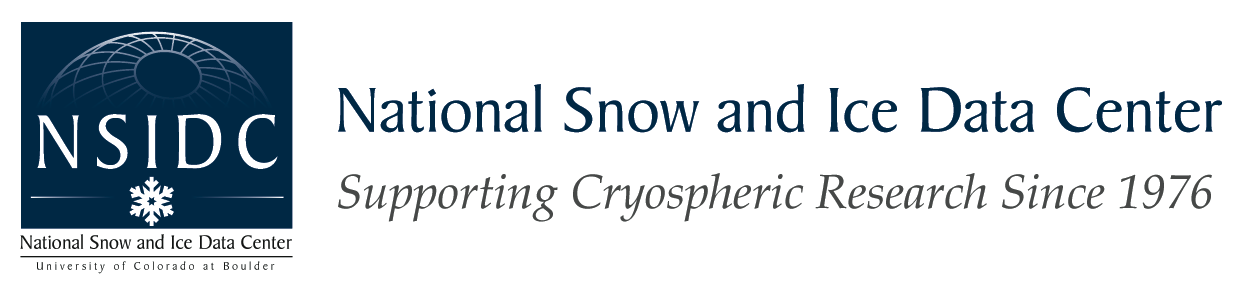 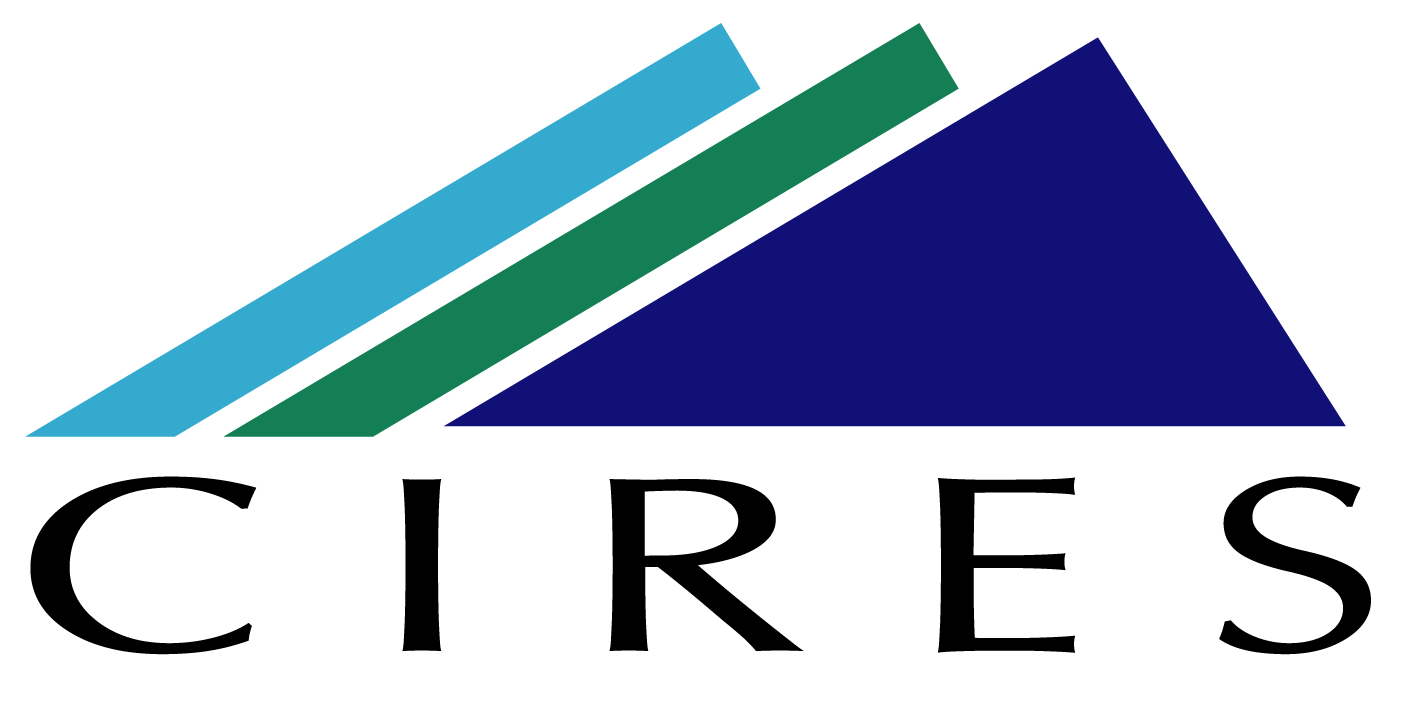 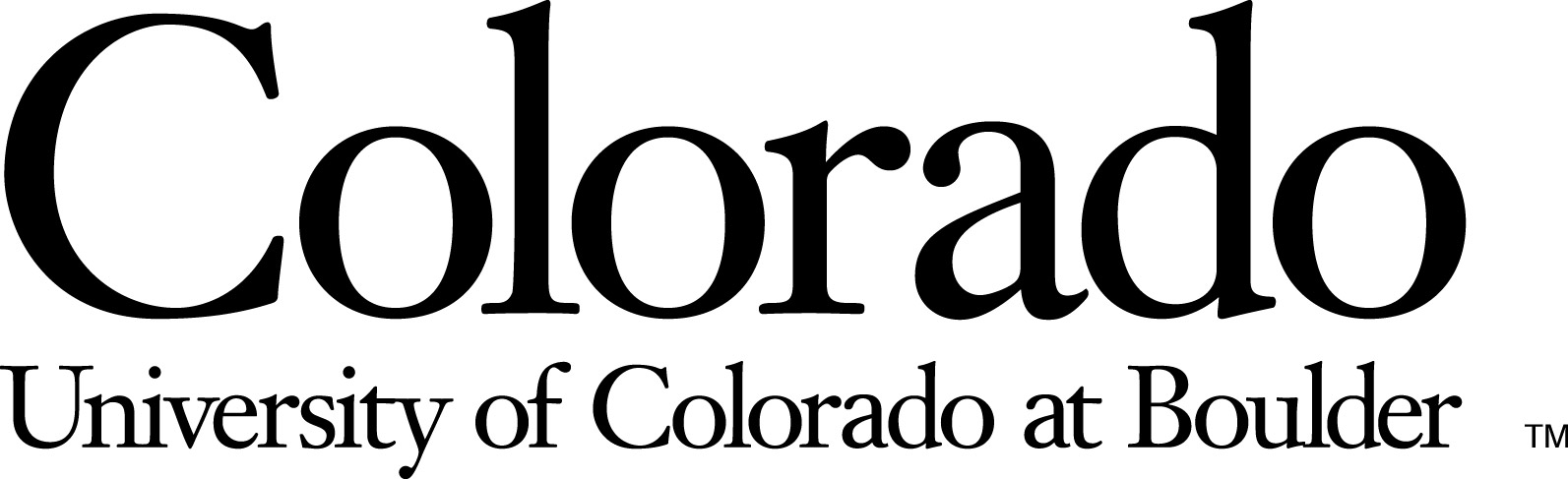 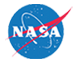 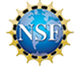 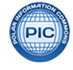 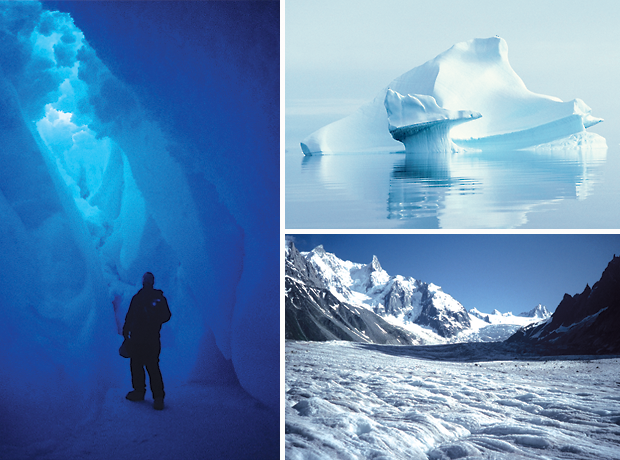 Data Set Casting
An overview of the xml used for casting data sets
[Speaker Notes: Presentation covers –
What is a data set cast
An example of a cast
Concerns and issues]
Data Set Casting
Data sets are cast to:
Enable discovery of data
Link services and data
Encourage sharing of data
Each data set is “entry” within a feed
Data sets are combined to create “feeds” 
A data set may appear in multiple feeds
9th ESDSWG, Technology Infusion, Casting Data Sets
[Speaker Notes: Key features of a data set cast are the need to aggregate entries and search on them.]
Concerns and Issues
Data set identifiers 
Representation of a data set
Incorporating standards (ISO  TC211) 
Duplication of content
Redefining xml schema types
Including data set information vs. proving a link
Portability to different syndication formats
Elements for matching and searching
Need more than spatial, temporal, GCMD parameter, and ISO topic category
9th ESDSWG, Technology Infusion, Casting Data Sets
Example: Feed
<?xml version="1.0" encoding="UTF-8"?><atom:feed xmlns:atom="http://www.w3.org/2005/Atom">  <atom:author>    <atom:name>National Snow and Ice Data Center</atom:name>    <atom:uri>http://nsidc.org</atom:uri>    <atom:email>nsidc@nsidc.org</atom:email>  </atom:author>  <atom:category term="data set"></atom:category>  <atom:id>nsidc.org,2010,dataset</atom:id>  <atom:link rel="self" href="http://nsidc.org/feeds/data/datasets.xml"type="application/atom+xml"></atom:link>  <atom:title>NSIDC Data Sets</atom:title>  <atom:updated>2010-10-13T11:51:02.253321-06:30</atom:updated><atom:entry>
9th ESDSWG, Technology Infusion, Casting Data Sets
Example: Entry
<atom:entry><!-- Categories not carried at the entry level- datacast xml takes     care of that --><atom:author>  <atom:name>George A. Riggs</atom:name></atom:author>. . .  <atom:name>Vince V. Salomonson</atom:name></atom:author><atom:id>http://nsidc.org/data/myd29v5.html</atom:id><atom:link href="http://nsidc.org/data/myd29v5.html"></atom:link><!-- Dates are problematic must be ISO datetime values --><atom:published>2006-12-18T00:00:00Z</atom:published><atom:summary><![CDATA[MODIS/Aqua Sea Ice Extent 5-Min L2 Swath 1km (MYD29) data set contains fields for sea ice by reflectance, sea ice by reflectance pixel Quality Assessment (QA), Ice Surface Temperature (IST), IST pixel QA, latitudes, and longitudes in compressed Hierarchical Data Format-Earth Observing System (HDF-EOS) format, along with corresponding metadata. Latitude and longitude geolocation fields are at 5 km resolution, while all other fields are at 1 km resolution. The sea ice algorithm uses a Normalized Difference Snow Index (NDSI) modified for sea ice to distinguish sea ice from open ocean based on reflective characteristics.            Data are stored in HDF-EOS format, and are available from 4 July 2002 to present via FTP. Data can also be obtained in GeoTIFF format by ordering the data through the Data Pool.            ]]></atom:summary><atom:title>MODIS/Aqua Sea Ice Extent 5-Min L2 Swath 1km, Version 5</atom:title><atom:updated>2010-10-13T12:01:01.123-06:30</atom:updated>
9th ESDSWG, Technology Infusion, Casting Data Sets
Example: Cast Entry
<dcast:datacast xmlns:dcast="http://www.nsidc.org/libre/schema/DataCast"xmlns:gco="http://www.isotc211.org/2005/gco" xmlns:gmd="http://www.isotc211.org/2005/gmd"xmlns:gml="http://www.opengis.net/gml" xmlns:gsr="http://www.isotc211.org/2005/gsr"xmlns:gss="http://www.isotc211.org/2005/gss" xmlns:gts="http://www.isotc211.org/2005/gts"xmlns:xlink="http://www.w3.org/1999/xlink" xmlns:xsi="http://www.w3.org/2001/XMLSchema-instance"xsi:schemaLocation="http://www.nsidc.org/libre/schema/DataCast datacast.xsd ">
9th ESDSWG, Technology Infusion, Casting Data Sets
Example: Cast Identity
<identity>  <entry_id>http://nsidc.org/data/myd29v5.html</entry_id>  <title> <![CDATA[MODIS/Aqua Sea Ice Extent 5-Min L2 Swath 1km, Version 5]]></title><progress>underDevelopment</progress><summary> <![CDATA[ODIS/Aqua Sea Ice Extent 5-Min L2 Swath 1km (MYD29) data set contains fields for sea ice by reflectance, sea ice by reflectance pixel Quality Assessment (QA), Ice Surface Temperature (IST), IST pixel QA, latitudes, and longitudes in compressed Hierarchical DataFormat-Earth Observing System (HDF-EOS) format, along with corresponding metadata. Latitude and longitude geolocation fields are at 5 km resolution, while all other fields are at 1 km resolution. The sea ice algorithm uses a Normalized Difference Snow Index (NDSI) modified for sea ice to distinguish sea ice from open ocean based on  reflective characteristics.Data are stored in HDF-EOS format, and are available from 4 July 2002topresent via FTP. Data can also be obtained in GeoTIFF format byordering the data through the Data Pool.]]>          </summary><language>eng</language><creator>George A. Riggs</creator>…<release_date>2006-12-18</release_date><release_place>Boulder, CO</release_place><publisher>National Snow and Ice Data Center</publisher><version>5</version><online_resource>http://nsidc.org/data/myd29v5.html</online_resource></identity>
9th ESDSWG, Technology Infusion, Casting Data Sets
Example: Cast Facets
<facets><parameter><![CDATA[EARTH SCIENCE > Cryosphere > Sea Ice > Ice Extent]]></parameter><parameter><![CDATA[EARTH SCIENCE > Oceans > Sea Ice > Ice Extent]]></parameter><location><![CDATA[GEOGRAPHIC REGION > POLAR]]></location><iso_topic_category>imageryBaseMapsEarthCover</iso_topic_category><extent><gmd:geographicElement><gmd:EX_GeographicBoundingBox id="boundingGeographicBoundingBox"><gmd:westBoundLongitude><gco:Decimal>-180</gco:Decimal></gmd:westBoundLongitude><gmd:eastBoundLongitude><gco:Decimal>180</gco:Decimal></gmd:eastBoundLongitude><gmd:southBoundLatitude><gco:Decimal>-90</gco:Decimal></gmd:southBoundLatitude><gmd:northBoundLatitude><gco:Decimal>90</gco:Decimal></gmd:northBoundLatitude></gmd:EX_GeographicBoundingBox></gmd:geographicElement>
9th ESDSWG, Technology Infusion, Casting Data Sets
[Speaker Notes: <gmd:temporalElement><gmd:EX_TemporalExtent id="boundingTemporalExtent"><gmd:extent><gmd:TimePeriod><gmd:beginPosition>20020704</gmd:beginPosition><gmd:endPosition>Unknown</gmd:endPosition></gmd:TimePeriod></gmd:extent></gmd:EX_TemporalExtent></gmd:temporalElement></extent></facets>]
Example: Cast Facets
<gmd:temporalElement><gmd:EX_TemporalExtent id="boundingTemporalExtent"><gmd:extent><gmd:TimePeriod><gmd:beginPosition>20020704</gmd:beginPosition><gmd:endPosition>Unknown</gmd:endPosition></gmd:TimePeriod></gmd:extent></gmd:EX_TemporalExtent></gmd:temporalElement></extent></facets>
9th ESDSWG, Technology Infusion, Casting Data Sets
Example: Cast Contacts
<gmd:contact><gmd:CI_ResponsibleParty><gmd:individualName><gco:CharacterString>NSIDC USER SERVICES</gco:CharacterString></gmd:individualName><gmd:organisationName><gco:CharacterString>National Snow and Ice Data Center</gco:CharacterString></gmd:organisationName>. . .<gmd:phone><gmd:CI_Telephone><gmd:voice><gco:CharacterString>+1 (303) 492-6199</gco:CharacterString></gmd:voice>codeListValue="pointOfContact">pointOfContact</gmd:CI_RoleCode></gmd:role></gmd:CI_ResponsibleParty></gmd:contact>
9th ESDSWG, Technology Infusion, Casting Data Sets
Example: Rights and Metadata
<rights><access_restrictions /><use_constraints /></rights><metadata><metadata_authority>NSIDC</metadata_authority><metadata_version>0.1</metadata_version><last_revision>2010-10-18</last_revision></metadata></dcast:datacast></atom:entry></atom:feed>
9th ESDSWG, Technology Infusion, Casting Data Sets
9th ESDSWG, Technology Infusion, Casting Data Sets